Федеральный государственный образовательный  стандарт  дошкольного образования
Особенности построения образовательного процесса в дошкольных образовательных организациях
ФЗ  «Об образовании в Российской                    федерации»       29.12.2013 г
Статья 10. Структура системы образования
п.3. «Общее образование и профессиональное образование реализуются по уровням образования».

Изменена структура системы образования, добавлены два новых уровня: дошкольное образование и подготовка кадров высшей квалификации включены в систему общего образования.

Для сравнения: прежде статус дошкольного образования не был определен. Дошкольное образование юридически не считалось уровнем или ступенью уровня образования.

Уровень ДО – особенный:
1) необязательность уровня ДО в РФ
2) отсутствие возможности вменения ребёнку какой-
    либо ответственности за результат.
Совокупность обязательных требованийк образованию определённого уровня, утверждённых федеральным органом исполнительной власти - Федеральный государственный образовательный стандарт 


Следовательно, для дошкольного образования, как и для всех уровней образования в Российской Федерации, устанавливается федеральный государственный образовательный стандарт (ФГОС).
Стандартизация системы дошкольного образования
март 2010                              январь 2014
ФГТ  ДО
ФГОС  ДО
Стандартизация системы дошкольного образования
Федеральные 
государственные
 требования (ФГТ)
Федеральный государственный
 образовательный 
Стандарт (ФГОС)
Требованияк структуре ООП
Требования к структуре ООП
Требованияк условиям  реализации ООП
Требованияк условиям реализации ООП
Требованияк результатам освоения ООП
Цели  ФГОС
Повышение социального статуса ДО
Обеспечение государством равенства возможностей для каждого ребёнка в получении качественного дошкольного образования
Обеспечение государственных гарантий уровняи качества образования на основе единства обязательных требований
Сохранение единства образовательного пространства РФ относительно уровня дошкольного образования
Задачи Стандарта (должны быть отражены в целях и задачах Программы)
Охрана и укрепление физического и психического здоровья детей, в том числе их эмоционального благополучия
Обеспечение равных возможностей  для полноценного развития каждого ребёнка в период дошкольного детства независимо от места проживания, пола, нации, языка, социального статуса, психофизиологических  и других особенностей (в том числе ОВЗ)
Обеспечение преемственности ООП  ДО и НОО
Создание благоприятных условий развития детей в соответствии с их возрастными и индивидуальными особенностями и склонностями, развитие  способностей и творческого потенциала каждого ребёнка …
Объединение обучения и воспитания  в целостный образовательный процесс на основе духовно-нравственных и социокультурных ценностей и принятых в обществе правил и норм поведения…
Формирование общей культуры личности детей, в том числе ценностей здорового образа жизни, развитие их социальных, нравственных, эстетических, интеллектуальных, физических качеств, инициативности, самостоятельности и ответственности, формирование предпосылок учебной деятельности

Обеспечение вариативности и разнообразия содержания Программ и организационных форм ДО, возможности формирования Программ различной направленности с учётом образовательных потребностей, способностей и состояния здоровья детей

Формирование социокультурной среды, соответствующей возрастным, индивидуальным, психологическим и физиологическим особенностям детей

Обеспечение психолого-педагогической поддержки семьии повышение компетентности родителей (законных представителей) в вопросах развития и образования, охраны и укрепления здоровья детей
ФГОС. Образовательные областиСодержание Программы должно охватывать следующие определенные направления развития и образования детей (далее - образовательные области)
Федеральные государственные требования
10
Переход образовательных областей от ФГТ   к   ФГОС
Внимание! 
       По ФГОС – образовательные области = направлениям развития!
Социально – коммуникативное развитие
Усвоение норм и ценностей, принятых в обществе…
Развитие общения и взаимодействия ребёнкасо взрослыми и сверстниками
Становление самостоятельности, целенаправленностии саморегуляции…
Формирование готовности к совместной деятельности
Формирование уважительного отношения и чувства принадлежности к своей семье и к сообществу детейи взрослых в Организации
Формирование позитивных установок к различным видам труда и творчества
Формирование основ безопасного поведения в быту, социуме, природе
Познавательное развитие
Развитие интересов, любознательности и познавательной мотивации
Формирование познавательных действий, становление сознания
Развитие воображения и творческой активности
Формирование первичных представлений о себе, других людях, объектах окружающего мира, их свойствах и отношениях (форме, цвете, размере, материале, звучании, ритме, темпе, количестве, числе, части и целом, пространстве и времени, движении и покое, причинах и следствиях и др.), о малой родине и Отечестве, представлений о социокультурных ценностях народа, об отечественных традициях и праздниках, планете Земля как общем доме людей, об особенностях природы, многообразии стран и народов мира
Речевое  развитие
Владение речью как средством общения и культуры
Обогащение активного словаря
Развитие связной, грамматически правильной диалогической и монологической речи
Развитие речевого творчества
Развитие звуковой и интонационной культуры речи, фонематического слуха
Знакомство с книжной культурой, детской литературой, понимание на слух текстов  различных жанров детской литературы
Формирование звуковой аналитико – синтетической активности как предпосылки обучения грамоте
Художественно - эстетическое развитие
Развитие предпосылок ценностно – смыслового восприятия и понимания произведений искусства (словесного, музыкального, изобразительного), мира природы
Становление эстетического отношения к окружающему миру
Формирование элементарных представлений о видах искусства
Восприятие музыки, художественной литературы, фольклора

Стимулирование сопереживания персонажам художественных произведений

Реализация самостоятельной творческой деятельности детей
Физическое  развитие
Приобретение опыта в двигательной деятельности…
Развитие физических качеств…
Правильное формирование опорно – двигательной системы организма, развитие равновесия, координации движений, крупной и мелкой моторики
Правильное выполнение основных движений
Формирование начальных представлений о некоторых видах спорта
Овладение подвижными играми с правилами
Становление целенаправленности и саморегуляции в двигательной сфере
Становление ценностей здорового образа жизни, овладение  его элементарными нормами и правилами …
Содержание образовательных областей зависит от возраста детей и должно реализовываться в определённых видах деятельности.
Младенческий возраст (2 мес. – 1 год)
Ранний возраст (1-3 года)
Дошкольный возраст 
(3 года – 7 лет)
17
В Стандартах нет требований к структуре образовательного процесса: на усмотрение ДОУ – можно оставить ее по ФГТ, можно изменить.
Целевые ориентиры дошкольного образования
Представляют собой социально – нормативные возрастные характеристики возможных  достижений ребёнка на этапе завершения уровня ДО
Определяются независимо от форм реализации Программы,а также от её  характера, особенностей развития  детейи видов Организации, реализующей Программу
Не подлежат непосредственной оценке, в том числе в виде педагогической диагностики (мониторинга), не являются основой объективной оценки подготовки детей
ТРЕБОВАНИЯ  К  РЕЗУЛЬТАТАМ  ОСВОЕНИЯ  ПРОГРАММЫ
Целевые ориентиры дошкольного образования - социально-нормативные  возрастные характеристики возможных  достижений ребёнка на этапе завершения уровня дошкольного образования:● целевые ориентиры образования в  раннем     возрасте;● целевые ориентиры образования на этапе     завершения дошкольного образования
Целевые  ориентиры  НЕ МОГУТ  служить  основанием для:
аттестации педагогических кадров
оценки качества образования
оценки уровня развития детей, в т.ч. в рамках мониторинга
оценки выполнения муниципального (государственного) задания посредствомих включения в показатели качества выполнения задания
распределения стимулирующего фонда оплаты труда работников ДОО
ФЕДЕРАЛЬНЫЙ ГОСУДАРСТВЕННЫЙ ОБРАЗОВАТЕЛЬНЫЙ СТАНДАРТДОШКОЛЬНОГО ОБРАЗОВАНИЯ
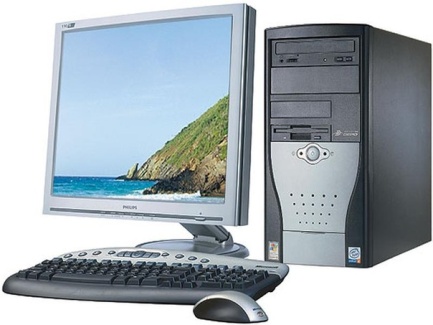 материально-технические
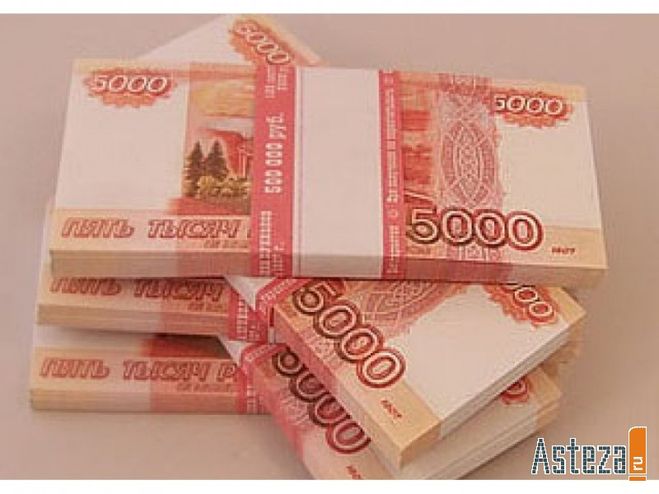 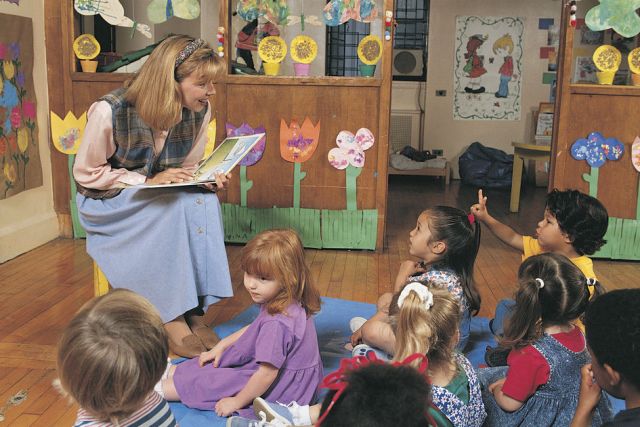 финансовые
кадровые
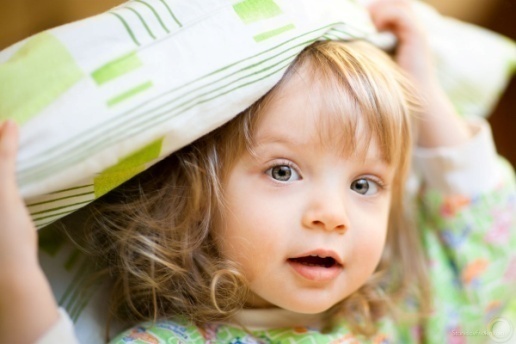 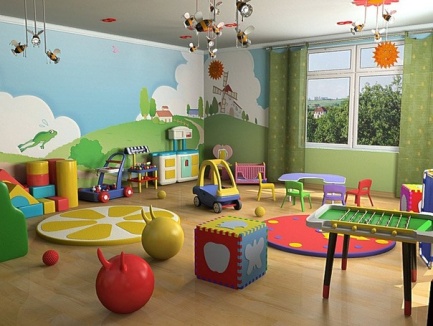 психолого-педагогические
развивающая предметно-простран-ственная среда
Условия реализации Программы
[Speaker Notes: …
Перечисленные условия должны обеспечивать полноценное развитие детей во всех образовательных областях, на фоне их эмоционального благополучия и положительного отношения к миру, к себе и к другим людям]
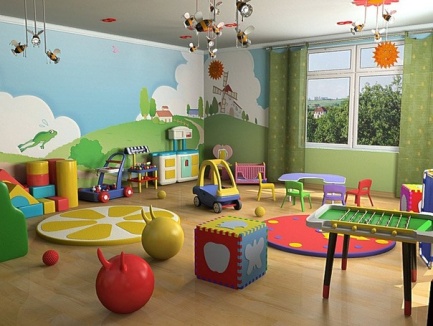 Требования
к развивающей
предметно-пространственной среде
Развивающая предметно-пространственная среда должна обеспечивать:
Максимальную реализацию  образовательного потенциалапространства: организации, группы, территории, приспособленнойдля реализации Программы, материалов, оборудования и инвентаря
2. Возможность: общения и совместной деятельности детей (в том числе детей разного возраста) и взрослых, двигательной активности и уединения
3. Реализацию различных образовательных программ;   
     необходимые условия в  случае  организации инклюзивного 
     образования, 
     учет национально-культурных, климатических условий, в которых     
     осуществляется образовательная деятельность, 
     учет возрастных особенностей детей
4.  Развивающая предметно-         пространственная среда должна быть:
содержательно насыщенной
трансформируемой
полифункциональной
вариативной
доступной
безопасной
Насыщенность среды
Трансформируемость среды
Полифункциональность среды
Вариативность среды
Доступность среды
Безопасность среды
Организация самостоятельно определяет средства обучения, в том числе технические, соответствующие материалы (в том числе расходные), игровое, спортивное, оздоровительное оборудование, инвентарь, необходимые для реализации Программы
Компетенция ДОО